Dr. VASILEIOS N. DELIOGLANIS
American Literature of the 19th Century
Race & Slavery
Department of English Language and Literature, National & Kapodistrian University of Athens
What is Race?
A distinction based on the physical characteristics of a person

Facial differences and physical characteristics (eg. skin color) as distinguishers of race
Misconceptions
Race is an ancient concept
Refutation: In ancient years, distinctions were drawn on the basis of other criteria (religion, class, language – eg. Πας μη Έλλην Βάρβαρος)

Race and slavery are connected
Refutation: Slavery predated the concept of race
Race
François Bernier – A New Division of the Earth (1684)
18th century: Effort to rationalize everything (Race ~ Biology)
19th century: Race is used to justify social inequalities as natural
Nowadays: Race as a social and cultural construct
Removal of legal impediments to the practice of slavery
Finding moral justifications for the practice of slavery
Race
How could one group of human beings explain their brutal exploitation of another group of human beings as chattel slaves?

The answer:
Deny that the subjugated group was fully human!
Slavery in Colonial America (17th and 18th cent.)
First Africans in New World: Not Slaves, BUT Indentured Servants
Basic Need: Finding a cheap, reliable source of labor
European poor indentured servants
Slavery in Colonial America (17th and 18th cent.)
Africans:
unlimited
cheap form of labor
high quality of labor
skilled farmers
resistant to European diseases
no real status under any legal system
small communities
inferior weaponry
Slavery in Colonial America (17th and 18th cent.)
Maryland:
first colony to institutionalize slavery (1619-1664)

Black people:
“servants for life,” “property” 		chattel slavery
Slave System
African culture considered inferior to European culture
Blacks classified as innately, irredeemably inferior, members of a race destined by nature for subjugation
distinctive dark skin of the Africans seen as the emblem of their race and their sub-humanity
lingering effects of racial justification for slavery on the American psyche after Civil War
Religion as justification of slavery: God enslaved blacks because they had sinned
Service to master 		Service to God
Assumption that God approved of slavery
Acceptance of slave status requirement for eternal salvation
Slavery in the American South
was profitable due to the rise of cotton-growing industry and sugar cane
was part of the economy
maintained white supremacy
system of brutality and coercion
black people’s treatment as domestic animals
“one-drop rule”: a single drop of “black blood” makes a person a black / masked existence among whites
Emancipation Proclamation (1863): official abolition of slavery (but still there were slave owners)
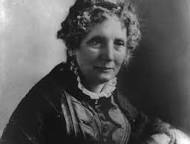 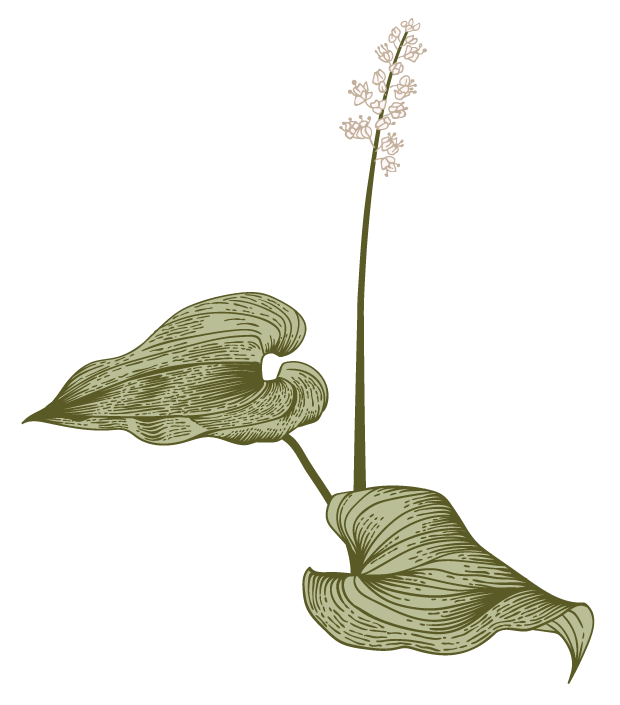 Harriet Beecher Stowe (1811-1896)
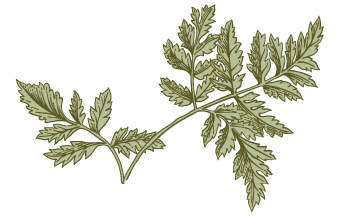 Uncle Tom’s Cabin (1852)
Setting: 19th century, antebellum American South
propaganda about the abolition of slavery
slavery: illegal, illegitimate, immoral, inhumane and unchristian
Sentimental novel: feelings instead of logic; not judgmental, but emotional, melodramatic, sentimental
Emotional Space
spatial objects matter for what experiences they afford, for what aesthetic feelings they inspire, and for what memories they bring to mind (Ryan et al., 2016).
special affinity with stories and with memories
spatial objects inspire special feelings, either positive or negative
emotional attachment to the landscape
either appealing or frightening landscape
Emotional Space
Her husband’s suffering and dangers, and the danger of her child, all blended in her mind, with a confused and stunning sense of the risk she was running, in leaving the only home she had ever known, and cutting loose from the protection of a friend whom she loved and revered. Then there was the parting from every familiar object,—the place where she had grown up, the trees under which she had played, the groves where she had walked many an evening in happier days, by the side of her young husband,—everything, as it lay in the clear, frosty starlight, seemed to speak reproachfully to her, and ask her whither could she go from a home like that? (p. 805)
Symbolic Space
narrative space is divided into distinct areas which are associated with various kinds of values: activity vs. passivity, freedom vs. containment
spatial metaphors for human thought
language of spatial relations: high-low, left-right, near-far, open-closed
associating conceptual pairs with nonspatial ideas: good vs. evil, far vs. near, movement vs. immobility, freedom vs. slavery, civilization vs. nature, or harmony vs. strife
Symbolic Space: Freedom vs. Slavery
She had often been, with her mistress, to visit some connections, in the little village of T——, not far from the Ohio river, and knew the road well. To go thither, to escape across the Ohio river, were the first hurried outlines of her plan of escape; beyond that, she could only hope in God (p. 806).
An hour before sunset, she entered the village of T——, by the Ohio river, weary and foot-sore, but still strong in heart. Her first glance was at the river, which lay, like Jordan, between her and the Canaan of liberty on the other side (p. 807).
For her there was no rest. As a fire in her bones, the thought of the pursuer urged her on; and she gazed with longing eyes on the sullen, surging waters that lay between her and liberty (p. 808).
Strategic Space
strategic relation that associates space with movement
emphasis on what actions places allow and how important their control is to one’s particular goals
space as a chessboard
how objects relate to each other
strategic role of the terrain
direct description
character movement
explicit specification of character position
translate textual information into mental models of space and these models into visual representations
visualizing the lay of the land is part of the mental simulation that leads to narrative comprehension
Strategic Space
“I shall take the straight road to the river,” said Haley, decidedly, after they had come to the boundaries of the estate. “I know the way of all of ‘em,—they makes tracks for the underground.”
	“Sartin,” said Sam, “dat's de idee. Mas'r Haley hits de thing right in de middle. Now, der’s two roads to de river,—de dirt road and der pike,—which Mas'r mean to take?”
	Andy looked up innocently at Sam, surprised at hearing this new geographical fact, but instantly confirmed what he said, by a vehement reiteration (p. 811).
Tour Structure
hero moves from place to place
chance encounters
meeting new people
traversing diverse landscapes
discovering new cultures and customs
experiencing various highly tellable adventures
learning along the way
life as a journey